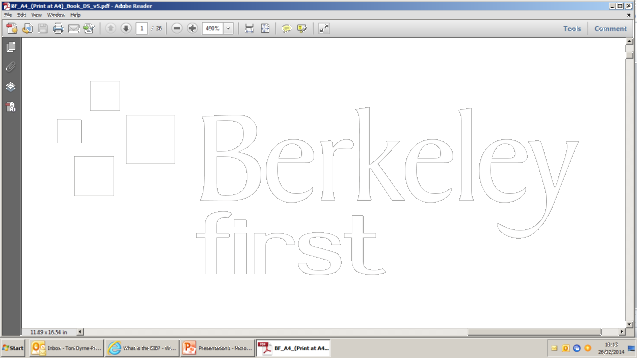 One Victoria RoadStudent Consultation PresentationWednesday 4 June 2014, 17:00Union Dining Hall, Beit Quadrangle
Toni Byrne-Price, Project Director, Berkeley First
Jane Neary, Director of Campus Services
Paul Noke, Head of Residential Services and GradPad
What are we going to cover?
Remind you about the new development

What we have planning permission for

The programme

How the design has been influenced by your feedback so far

The remaining areas for you to further influence
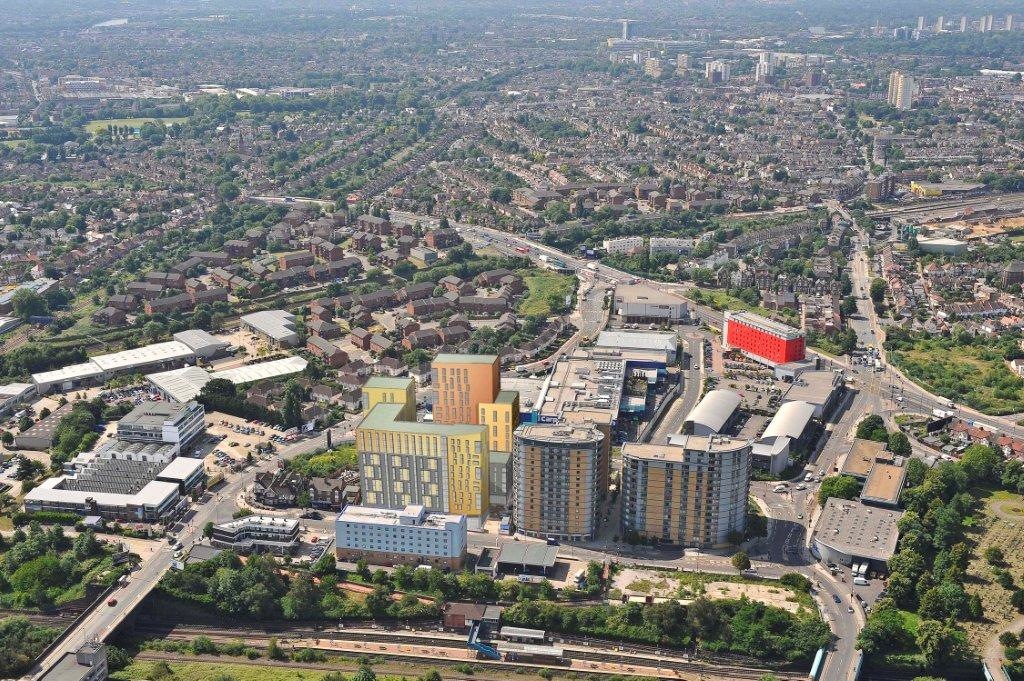 Tretham /Poulton Court
Private residential scheme
257 units completed 2006
The Costume Store
University of the Arts
730 students
The Lyra
Private student accommodation
209 studios completed 2013
Station square redevelopment
London Borough of Ealing
In consultation
THE AREA
Un-named project
151 units Starting 2014
One Victoria Road
Imperial College London
693 students
Ramada Hotel
Castle Pub
Tesco’s Cafes and Restaurants
Holiday Inn
North Acton Underground station
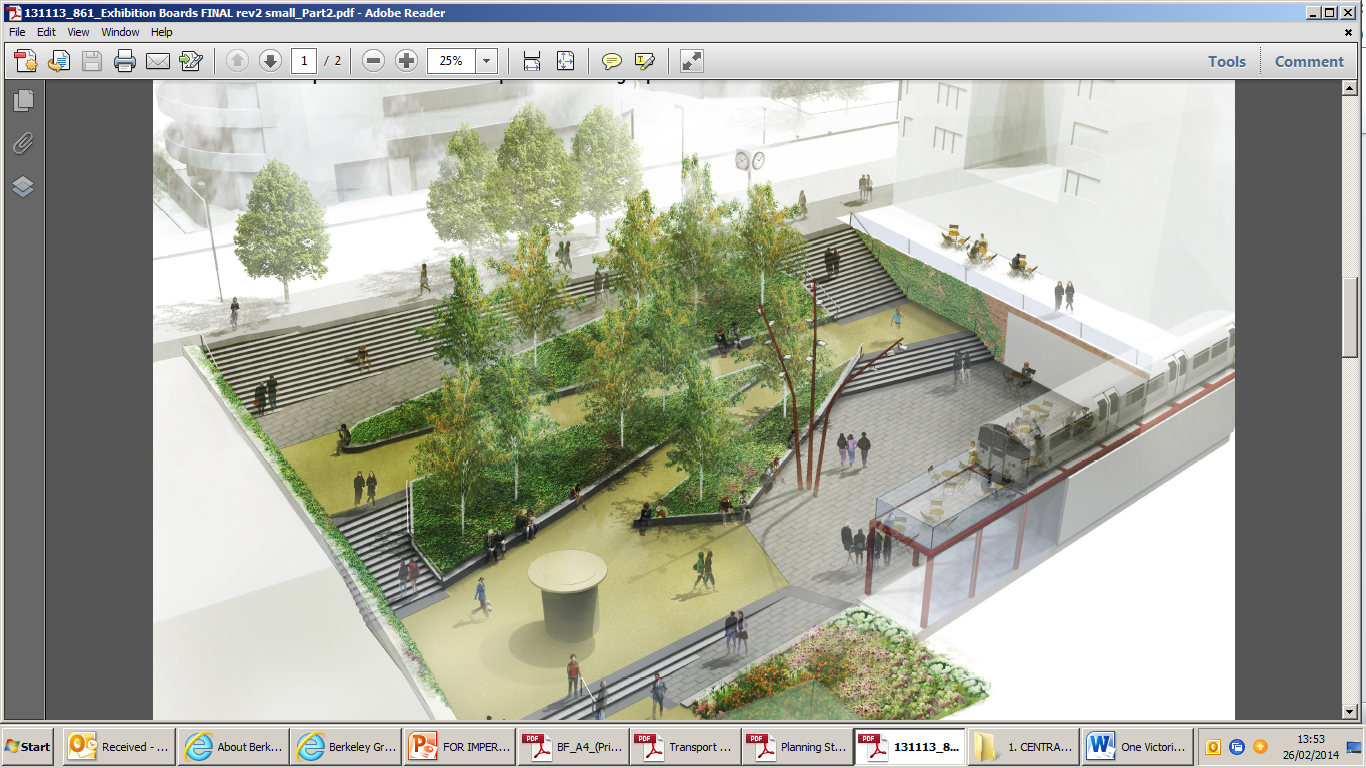 THE AREA
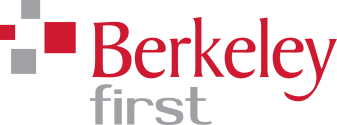 The Area
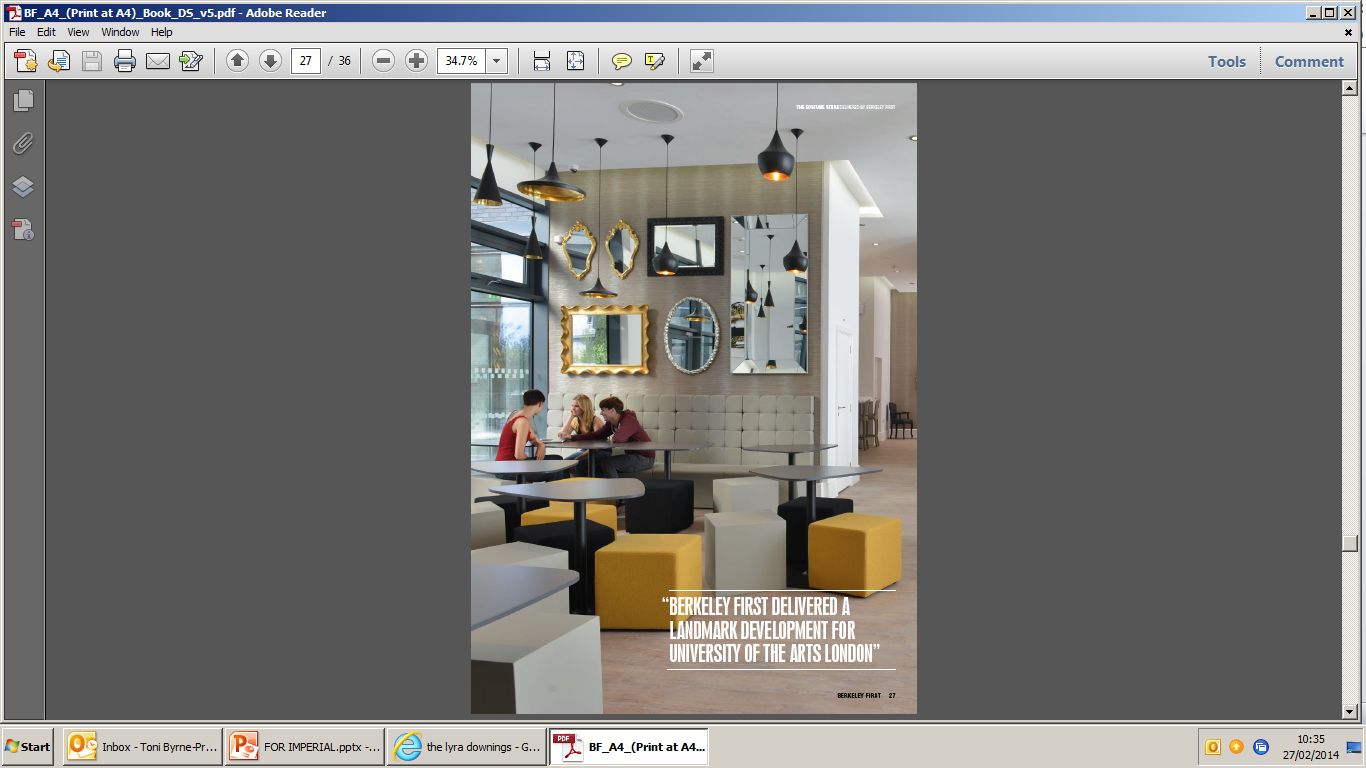 North Acton has a growing student community:
The Costume Store – University of the Arts London
The Lyra – Studio Accommodation
Two stops on the Central Line from the College’s exciting new Imperial West campus

Local amenities in the area include:
Tesco – 2 min walk
Asda Superstore – 10-15min walk
NatWest Bank – 2 min walk
Westfield Shopping Centre – 7-8 min tube journey

The area has excellent transport links:
Located 200m from North Acton tube (Central Line, 
    Zone 2)
Will benefit from future development of Crossrail with Acton mainline becoming one of the new high speed stations in 2018
Five major London bus routes just a short walk away
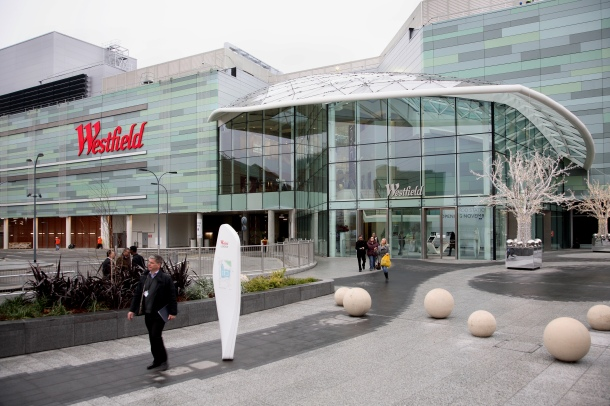 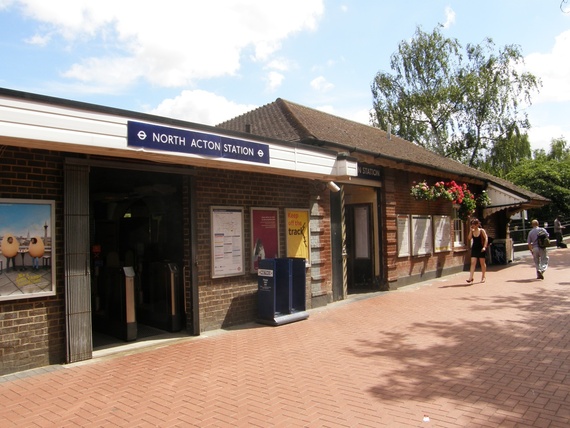 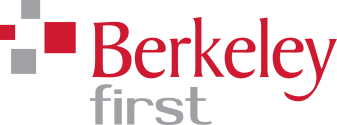 Planning
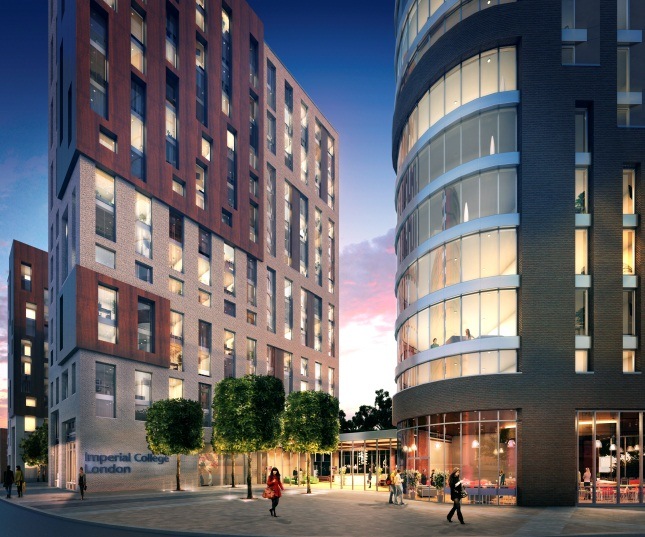 Scheme has been granted planning for a student accommodation building with 659 bedrooms ensuite bedrooms for 693 students and 14 wardening staff

Mixture of cluster bedrooms (12 ½ sqm), twin rooms (25 sqm) and accessible rooms

5-8 bedroom clusters with their own kitchen/living room space

Will include student support facilities – laundry, 24/7 reception, cycle storage, etc.

Commercial and retail space including bar/restaurant and coffee shop
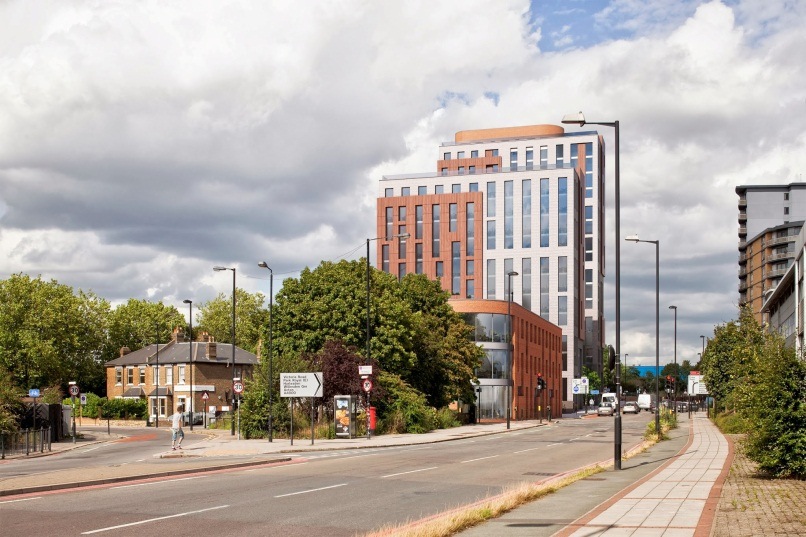 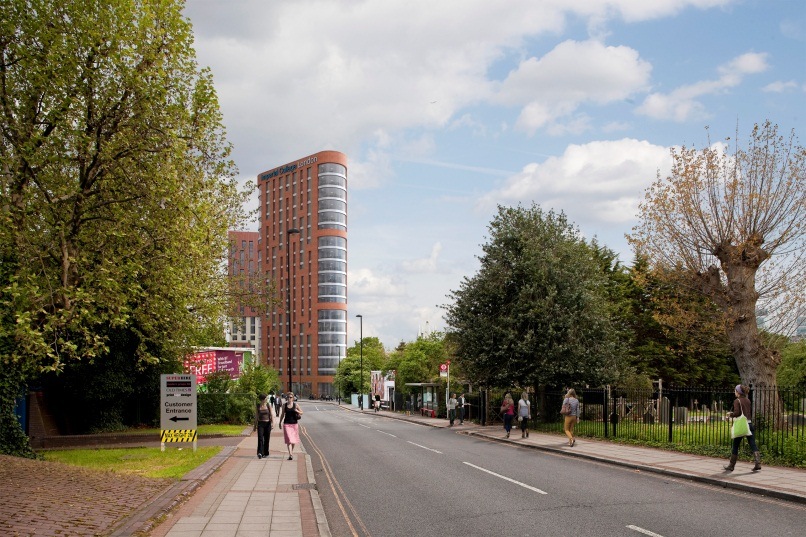 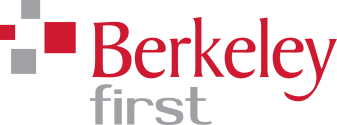 Programme
Planning consent granted 			December 2012
Demolition completed				May 2013
Student Design Workshop			May 2013
Ground works commenced			June 2013
Basement complete 				December 2013
Fit-out commenced				March 2014
Sabbaticals Tour				April 2014
Topping out ceremony				June 2014
Student design consultation			June 2014
Freeze final design				End-June 2014
First unit complete				August 2014
Internal fit-out complete				July 2015
Landscaping 					August 2015
Handover					August 2015
                           Ready for academic year 2015/16
Our New Village
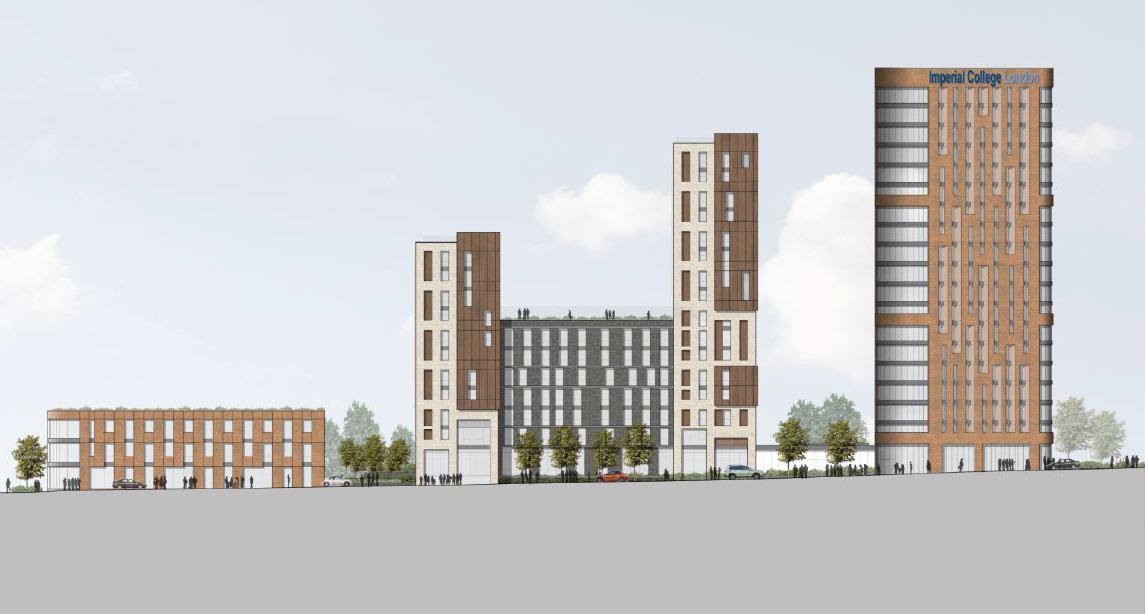 Commercial and community space – planning requirement

Bedrooms and kitchen/diners

Communal spaces to enhance residential experience
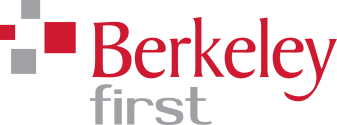 Site layout – May 2013, pre-student design workshop
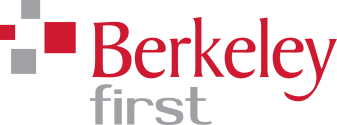 1. COMMERCIAL AND COMMUNITY REQUIREMENTS OF PLANNING
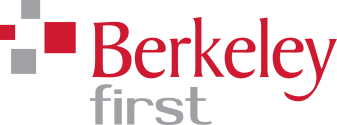 Commercial and Community Space Approved in Planning
As part of the approved planning application, some space at One Victoria Road is allocated for contributing to the local area. This should provide opportunities for employment to ‘give back’ to the local community 

Restaurant and Bar, Volunteer Unit and Pocket Park
Public restaurant and bar with own kitchen 
Adjoining volunteer unit which can expand into restaurant/bar – open to the public
Public pocket park adjacent to the restaurant/bar

Coffee Shop

150sqm coffee shop open to the public
Students can use this space out of hours, particularly during exam periods if required
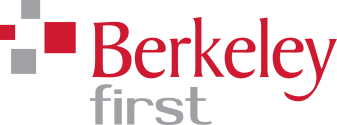 The Restaurant /Bar
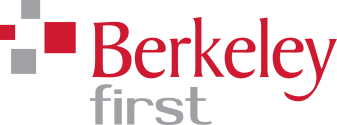 The Coffee Shop
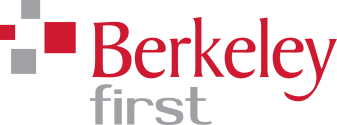 2. Bedrooms and kitchen/ diners
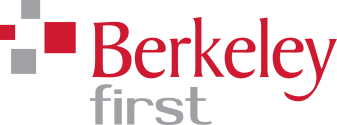 Cluster accommodation layout
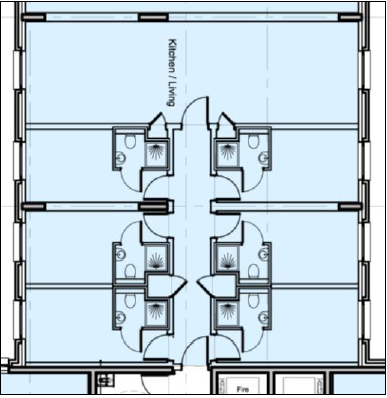 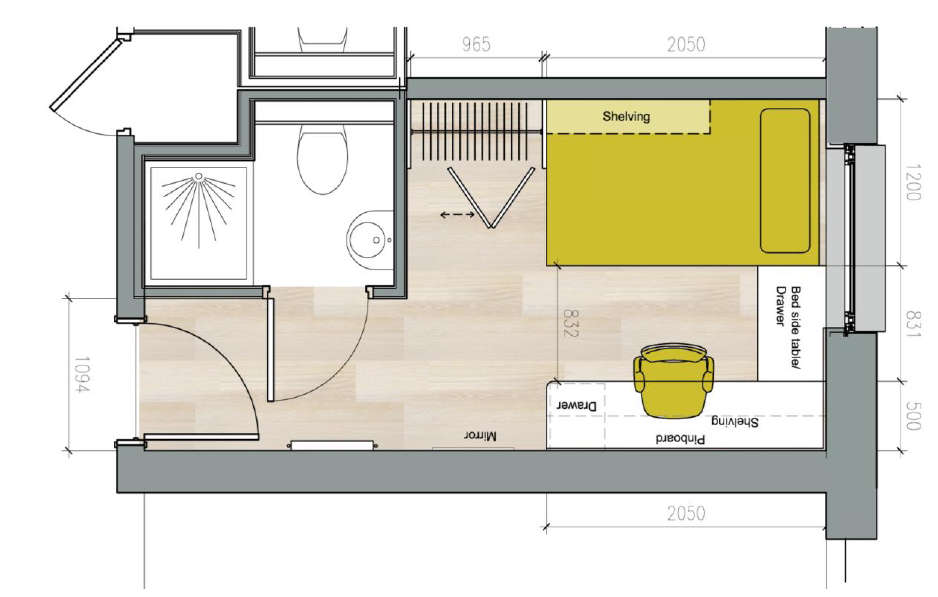 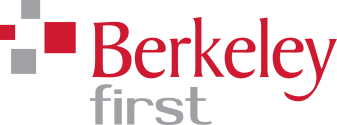 Feedback from May 2013
Students felt that the space and layout of the ensuite bedrooms and kitchen-diners arranged in cluster flats was very good (with bedrooms to include small double beds, not single beds)

The original scheme was designed for the cluster flat entrance doors to be locked. 
Students asked for doors to be left unlocked and on hold-back (like Southside and Eastside) allowing students to move freely around blocks and thereby encouraging wider student interaction.

The original scheme allowed for an intercom handset in each bedroom linked to the Reception.
Students asked if a College telephony system could be installed in all rooms, allowing residents to call each other and all College extensions on campus and in other halls free of charge, while still allowing Reception to use as an intercom.
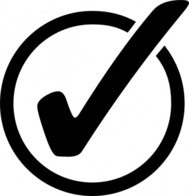 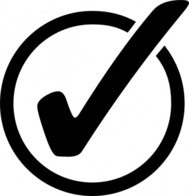 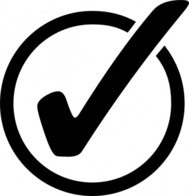 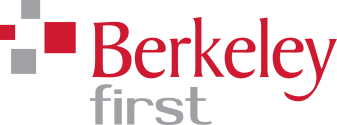 Ensuite bedroom
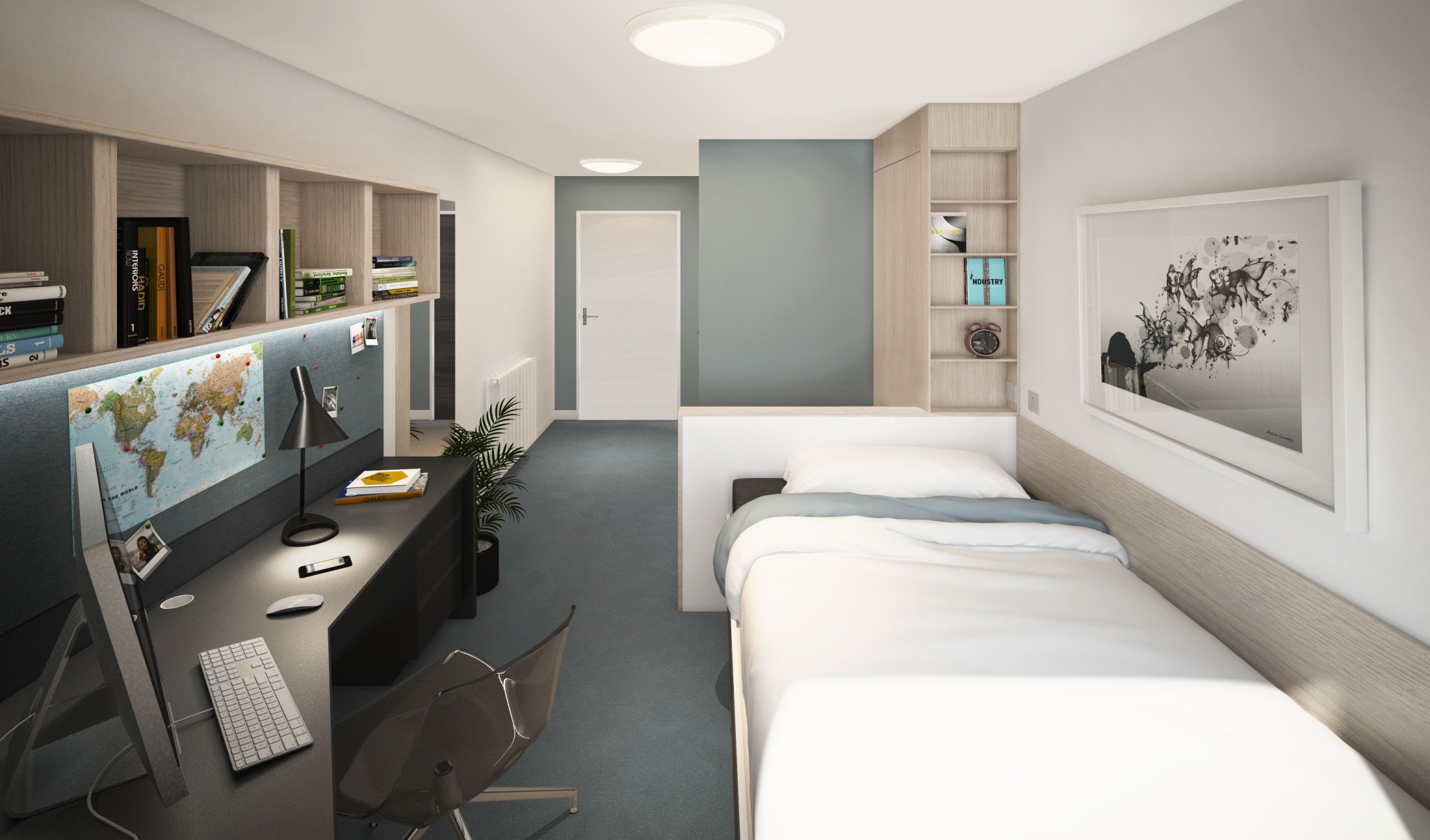 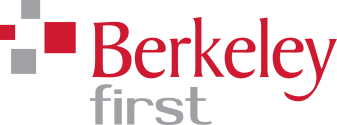 Kitchen/Diner
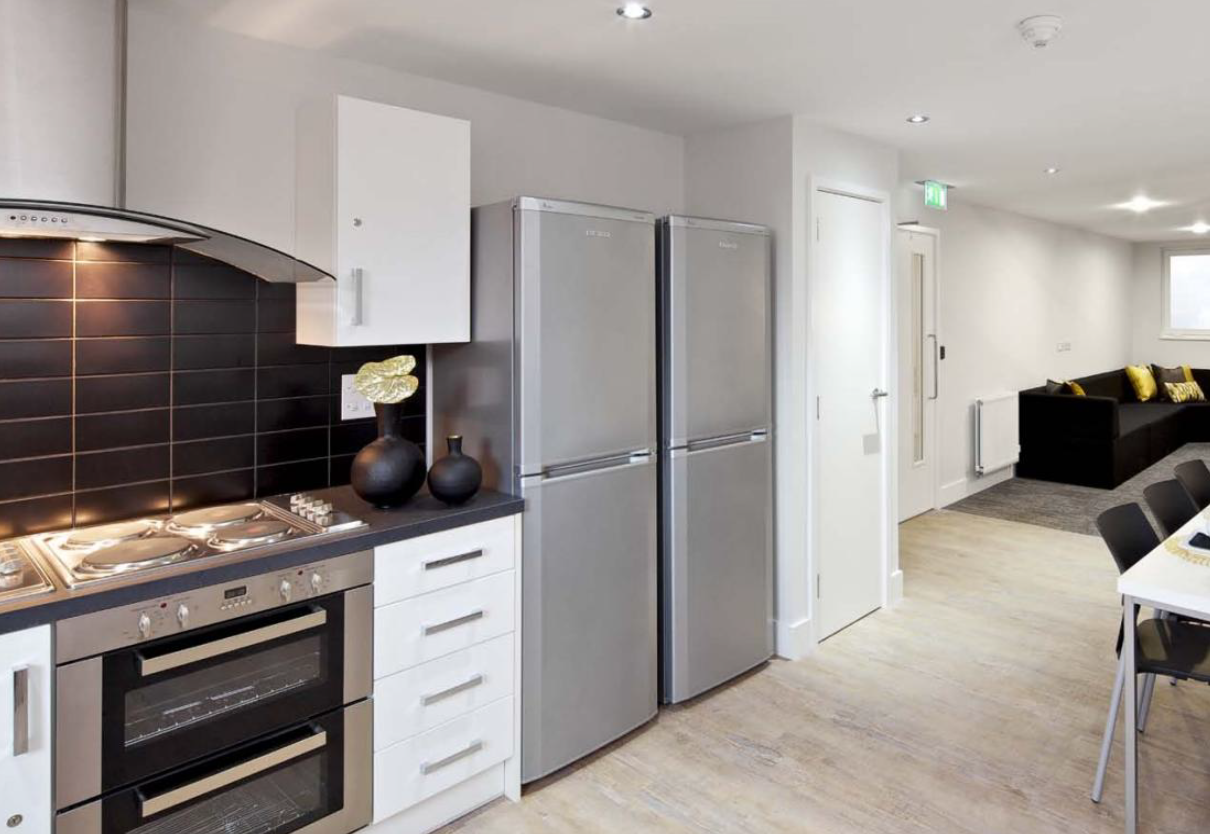 Layout post-May 2013 student design workshop
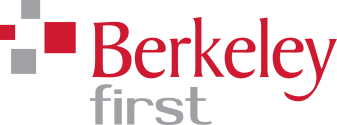 3. Communal Spaces to Enhance the residential experience
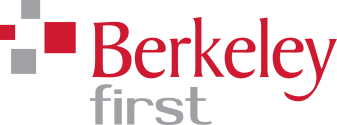 The common room   (259 sqm)
Students requested:

An open plan space for flexible use
Clever partitions to be incorporated 
TV or large screens
A gaming area
Pool table

Still to be determined:

Seating and use of zones
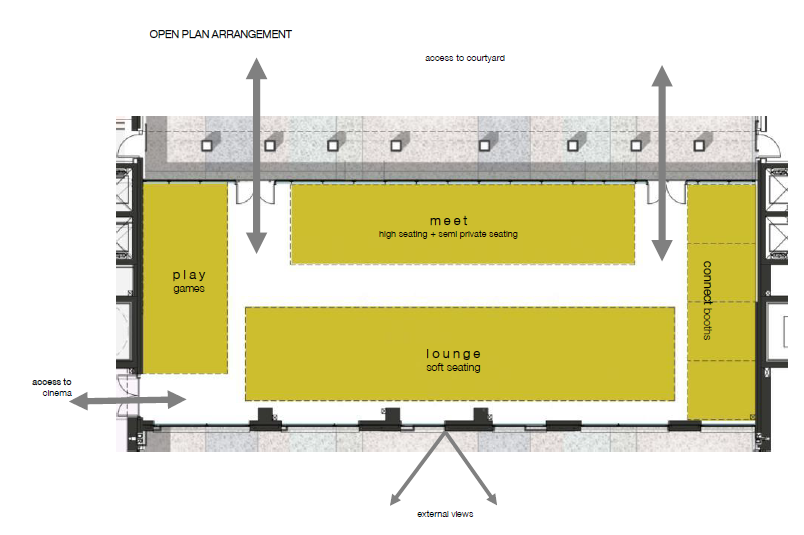 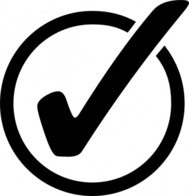 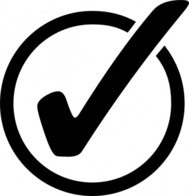 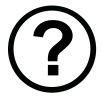 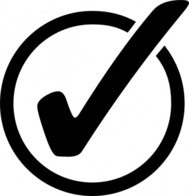 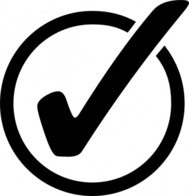 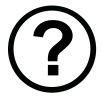 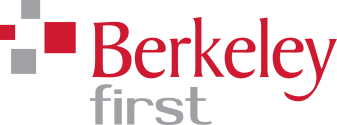 The common room
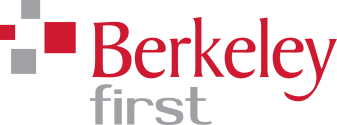 The common room
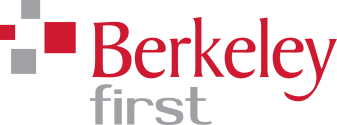 The reception area (250 sqm)
The students suggested this space should:

Be contemporary with a 
      splash of colour
Have a homely feel, not like 
     a high-end hotel
Have an Imperial feel
Have welcoming and comfortable seating
Incorporate vending 
      machines

Still to be determined:
Seating and flooring and use
    of space
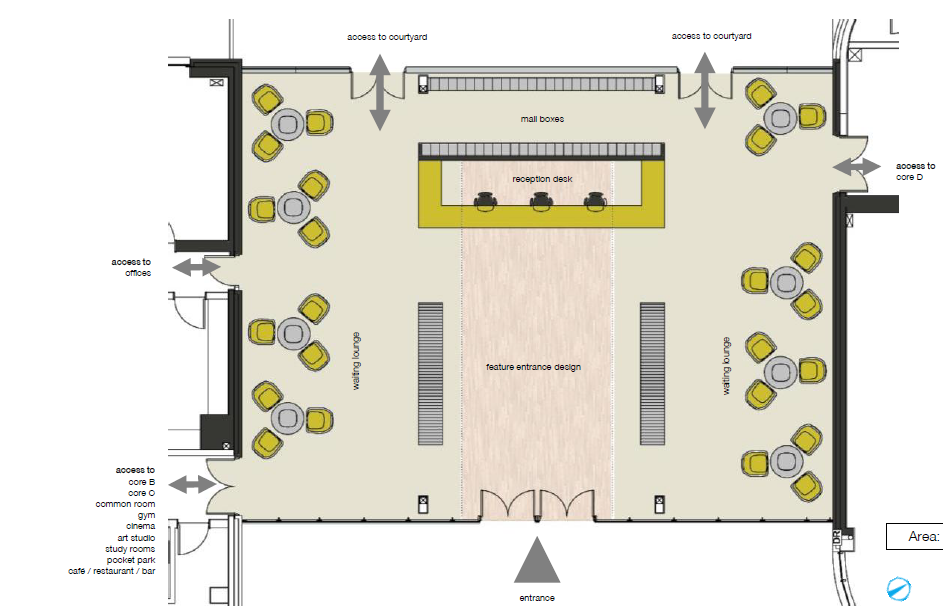 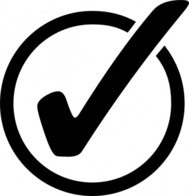 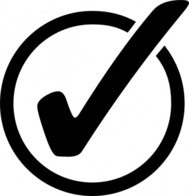 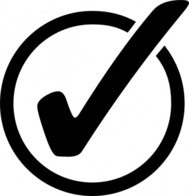 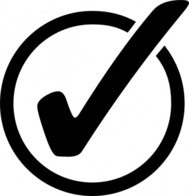 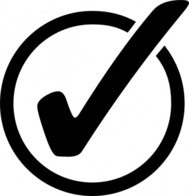 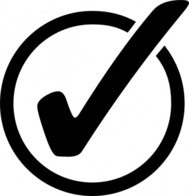 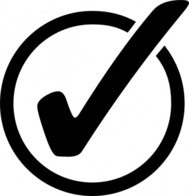 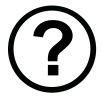 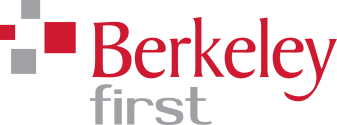 The reception
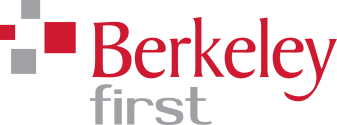 The reception area, introducing student suggestions
Communal and retail space layout – your views?
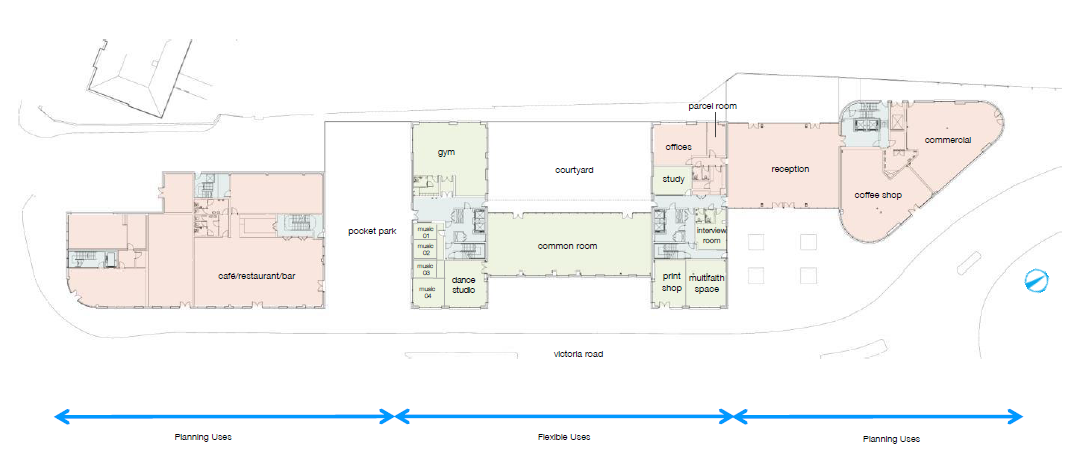 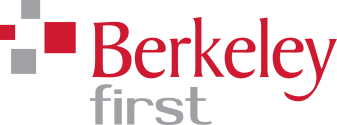 Other communal areas
Cinema
Students asked for the cinema to be removed and the area to be replaced with…
Multi-Faith/Prayer Room
Dance studio (too small?)


Art Studio/Music rooms
Students asked for the art studio to be removed and replaced with music rooms. Use of nearby Costume Store arts facilities are being explored.


Study Room
Students wanted there to be a variety of different spaces for working in, with some space which can’t be ‘booked’, for example, more free study space could be delivered if the gym were to be relocated.
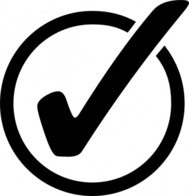 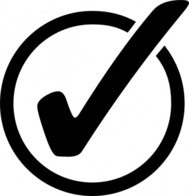 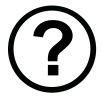 Other communal spaces
Gym
This space was well-received and students felt it would be extremely well used (Ethos too busy at peak times)
Students asked whether occupancy levels could be checked from their rooms
Options for size and location of the gym
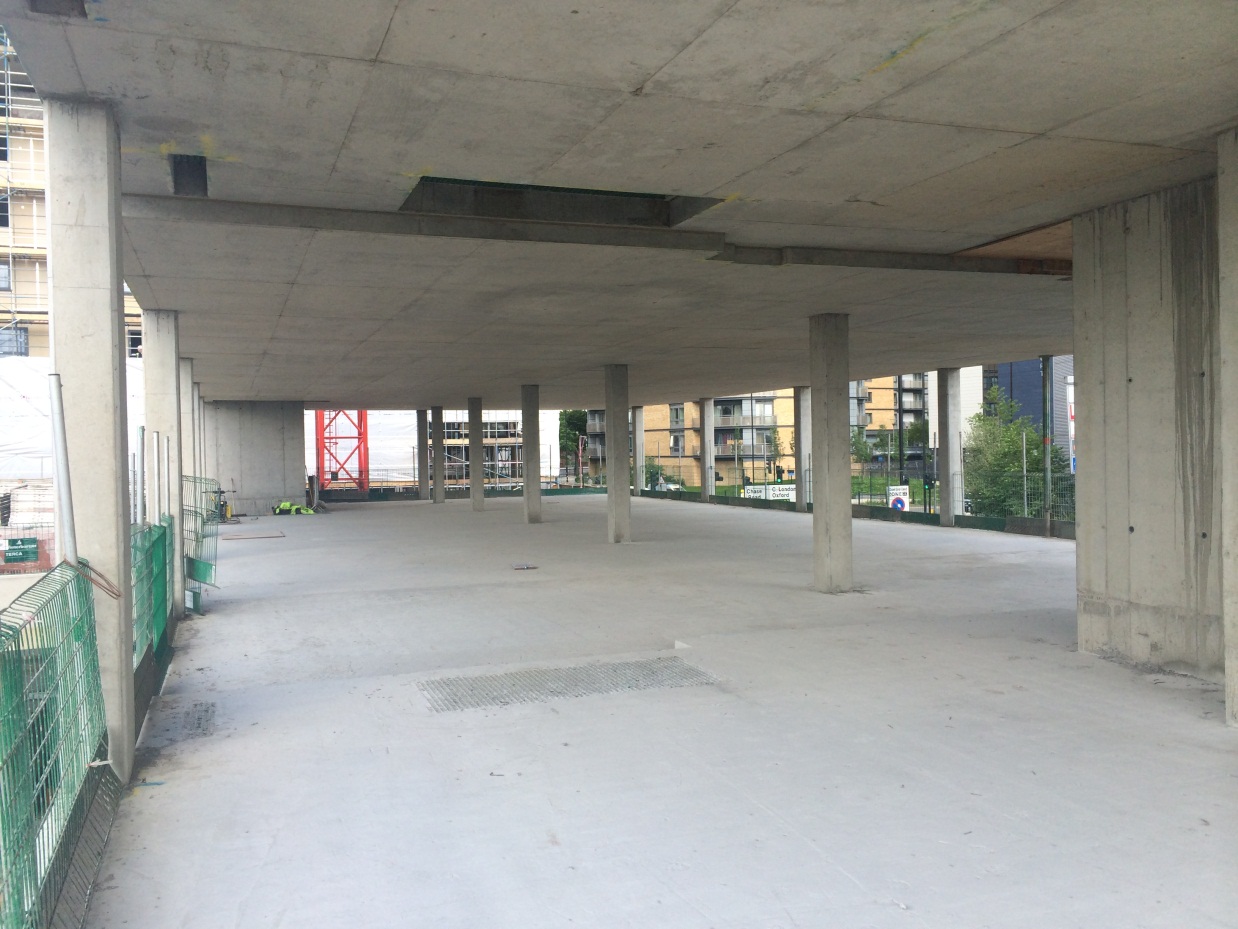 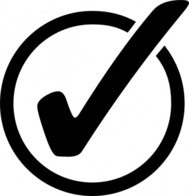 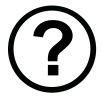 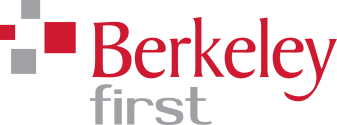 Other communal spaces
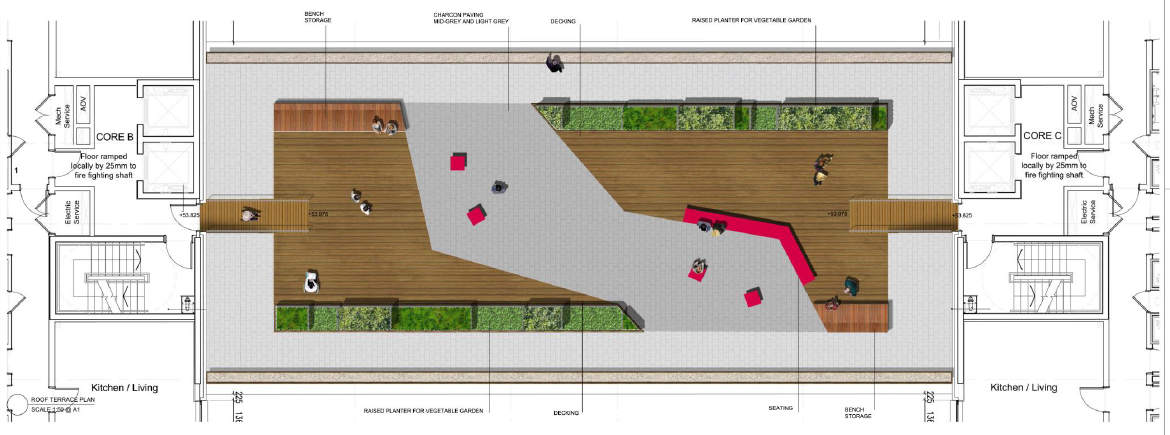 Outdoor spaces – roof-top terrace 
The students wanted to use the roof-top terrace garden between blocks B and C with secure height parapets
Consider a sustainability project, e.g. herb garden
Installing a BBQ in the rear courtyard area
More tables/benches or more individual reclining seating
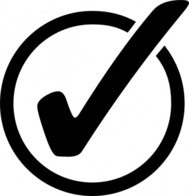 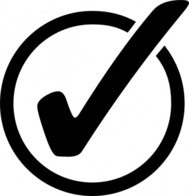 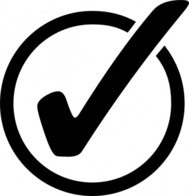 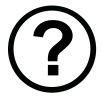 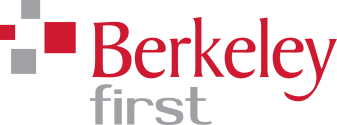 Other spaces
Retail unit (169 sqm)
Previous suggestions:
Chemist
Fruit and Veg Shop
Print shop
Hairdressers
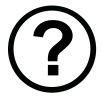 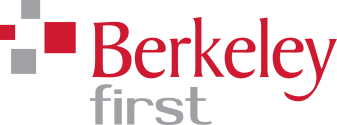 Student input required for communal spaces
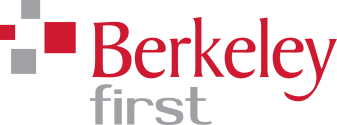 Next steps
We would very much appreciate your feedback to help shape the communal spaces identified

A short survey will be uploaded on the Union website where you will get the opportunity to have your say!

The survey will be open on Friday, and will close of Wednesday 18 June.

After the survey is closed and comments fed back to the design team, the results of the consultation will be communicated back to you.
questions?